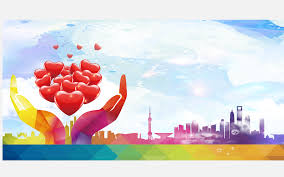 «Я – Волонтер»
с. Архангельское
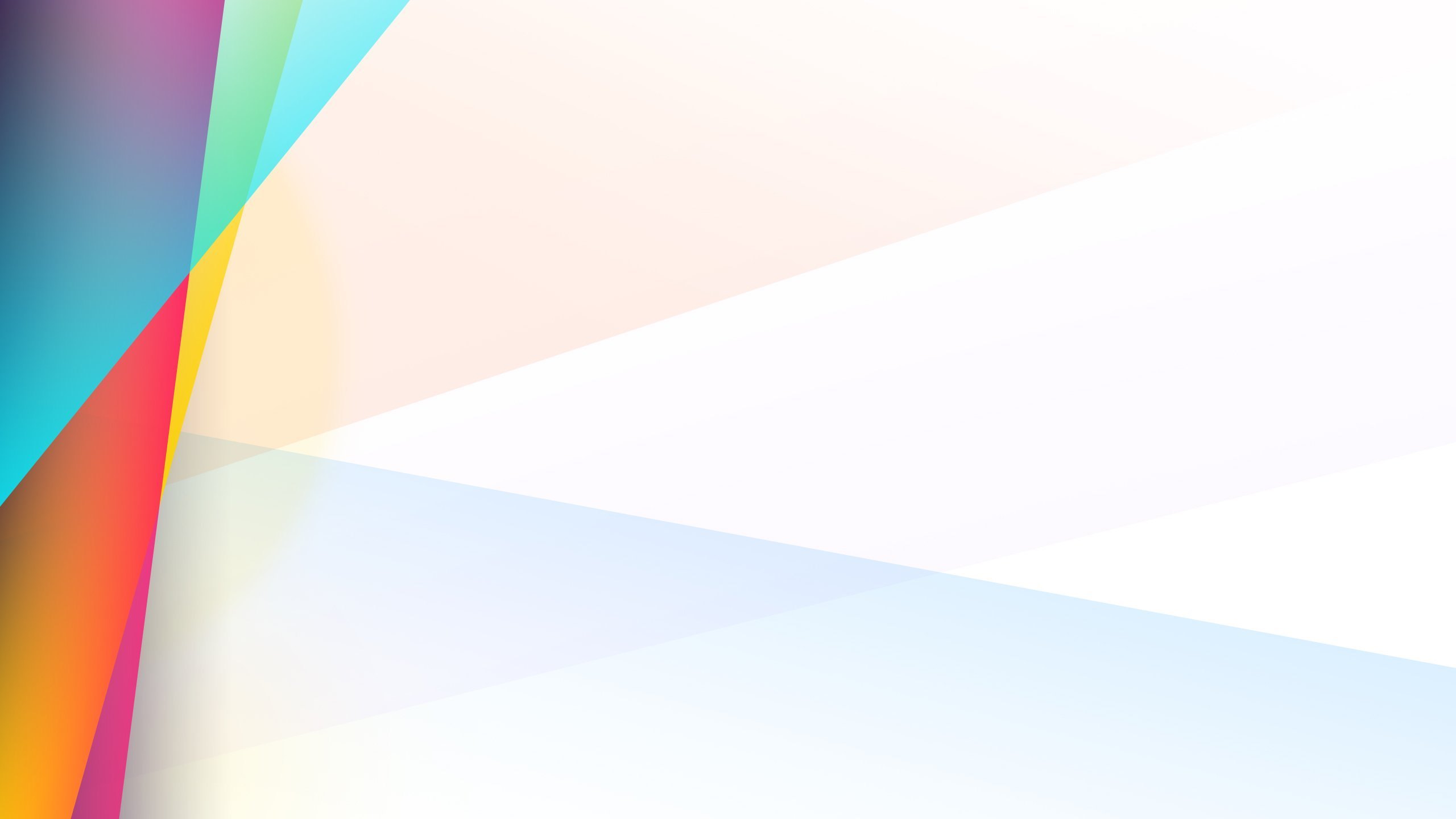 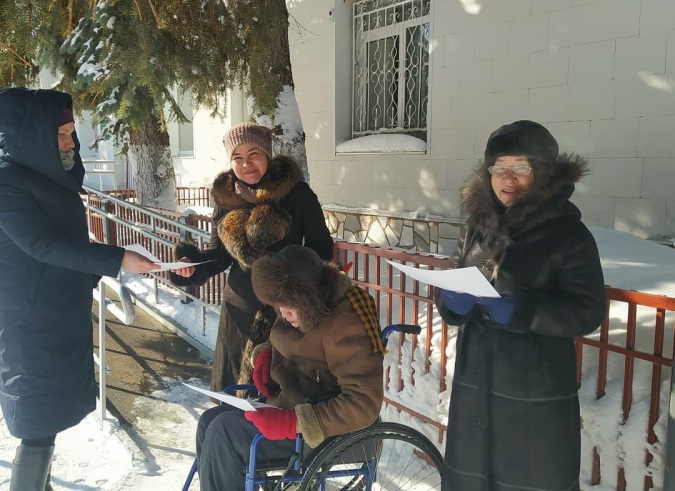 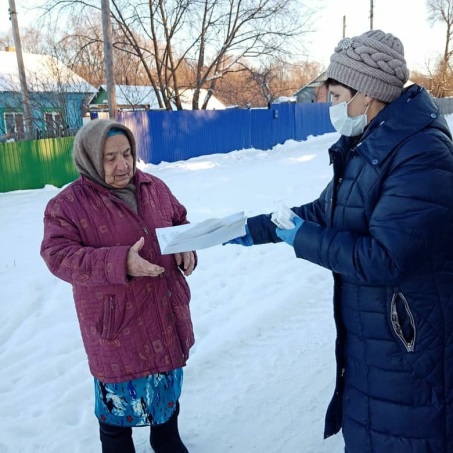 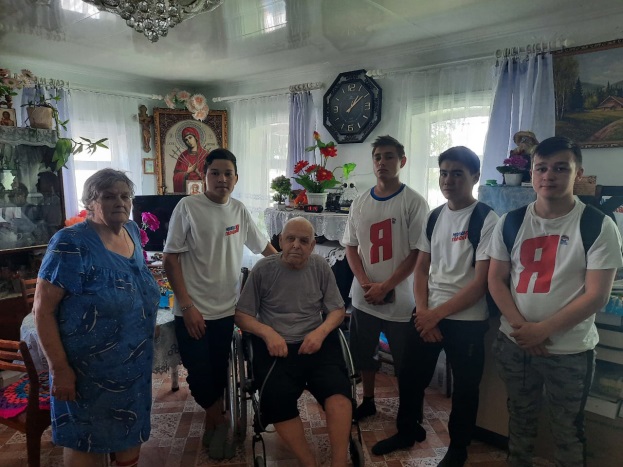 Помощь престарелым людям
и людям с ограниченными
возможностями
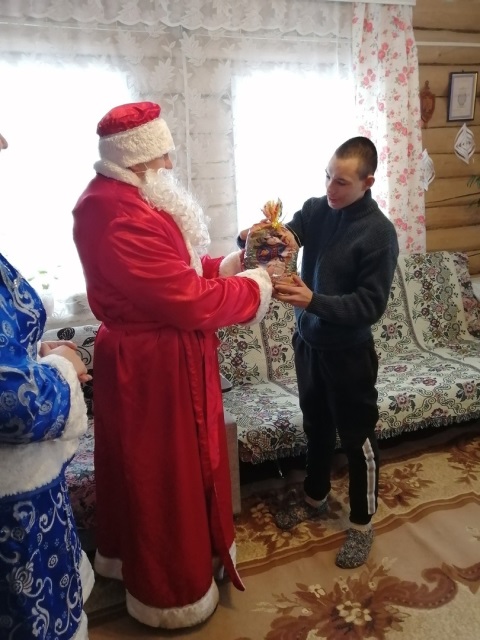 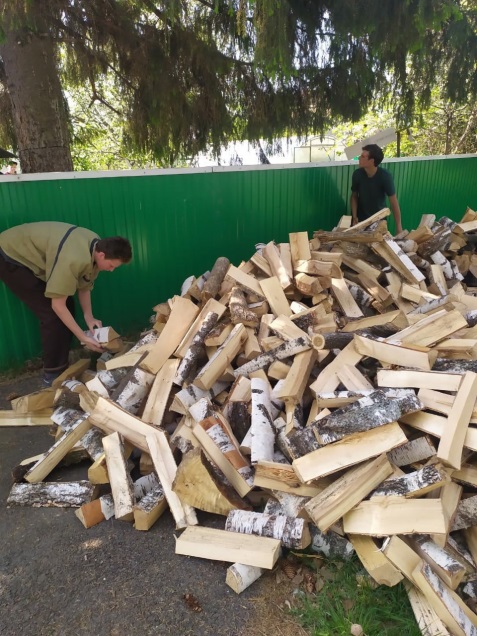 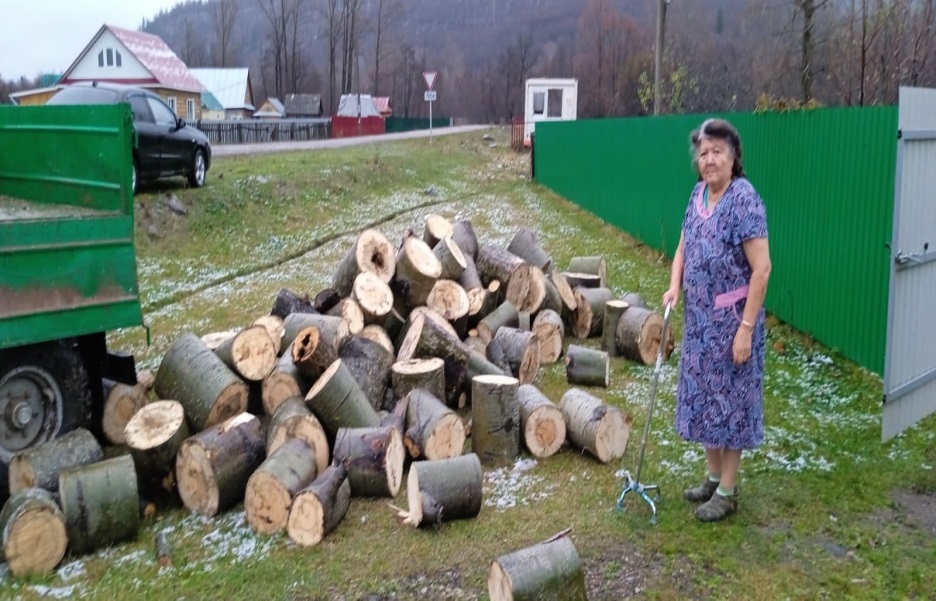 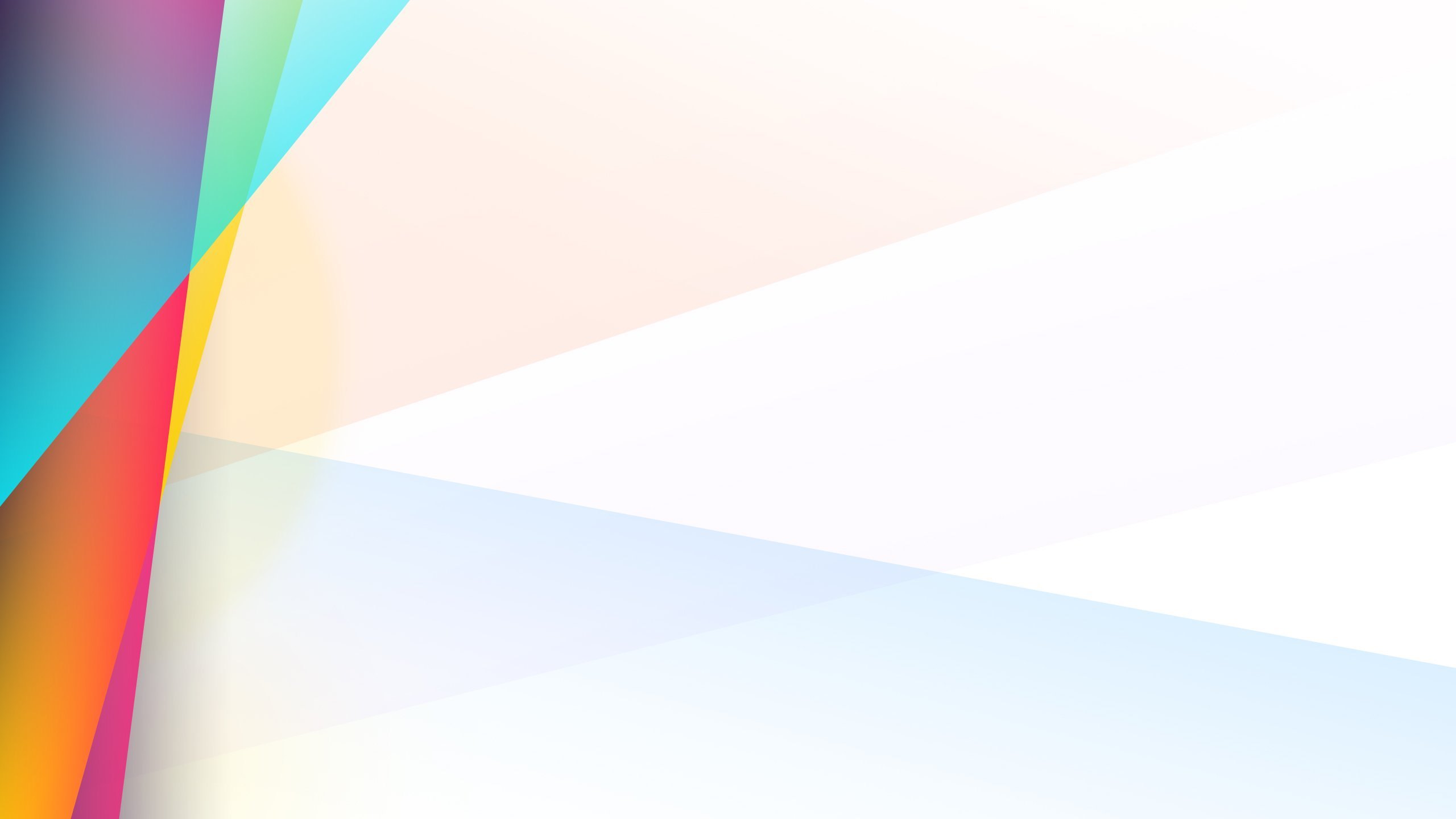 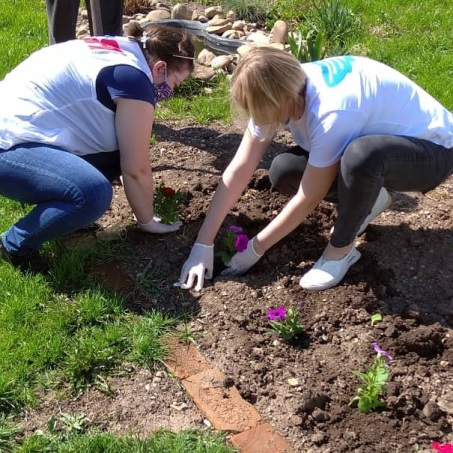 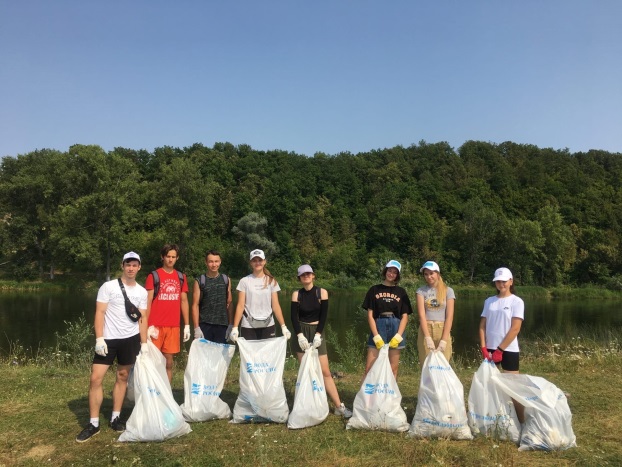 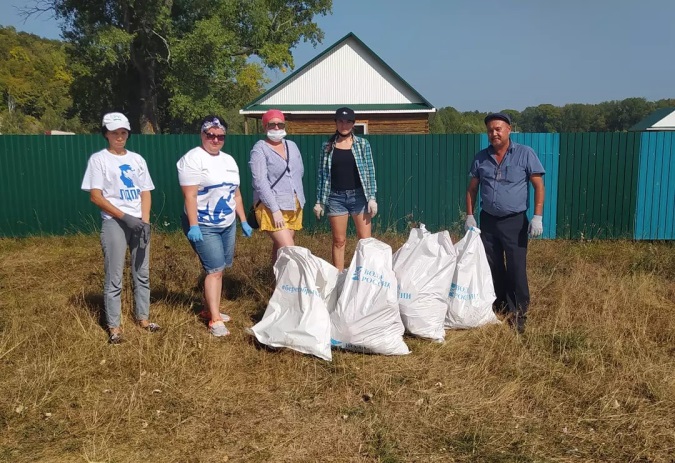 Участие в экологических акциях
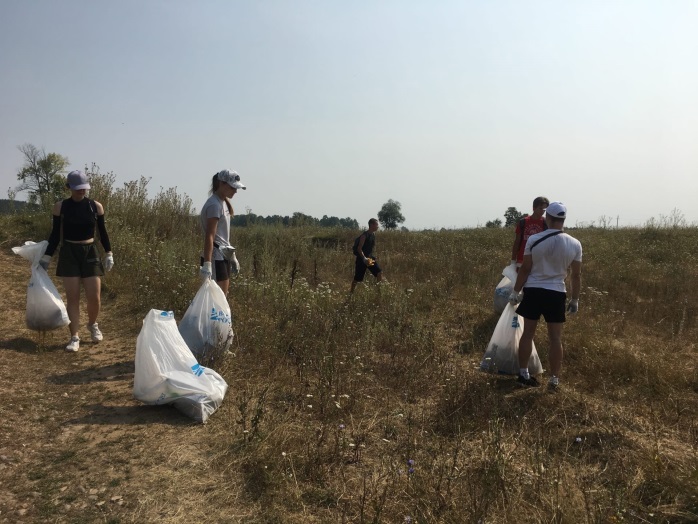 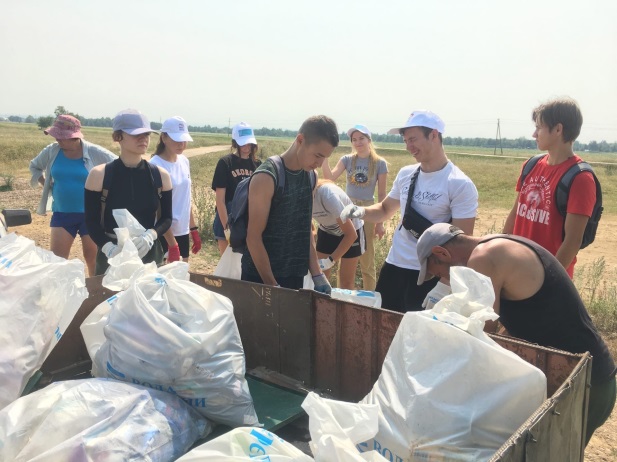 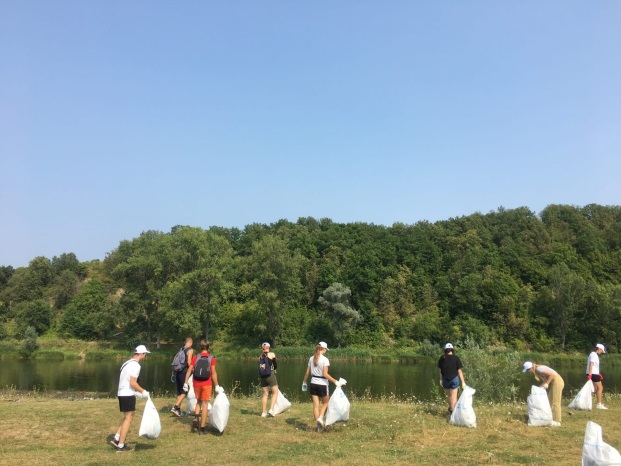 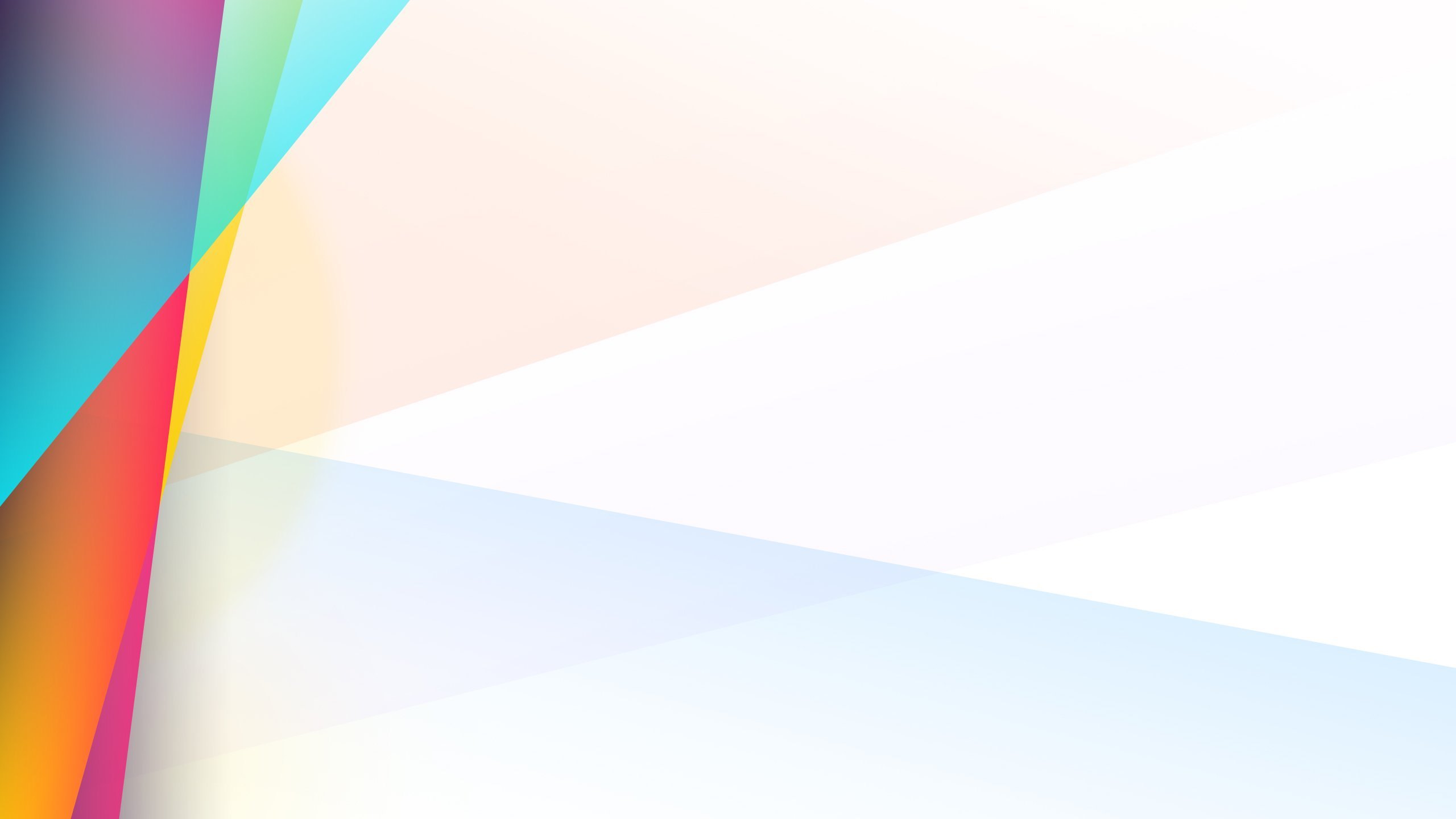 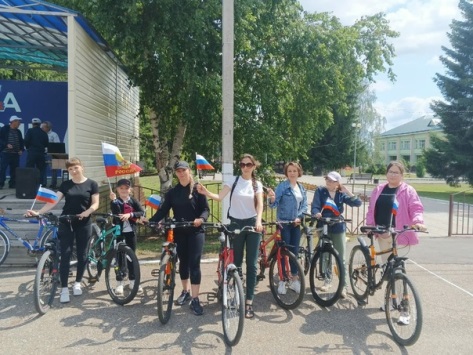 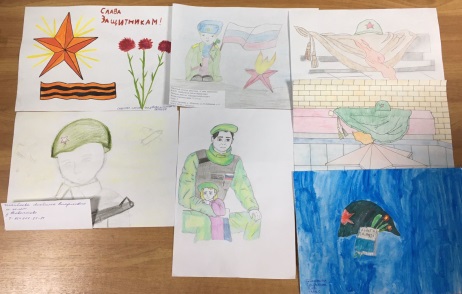 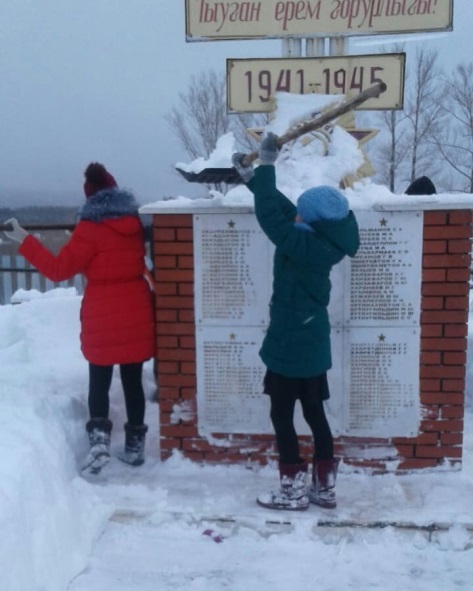 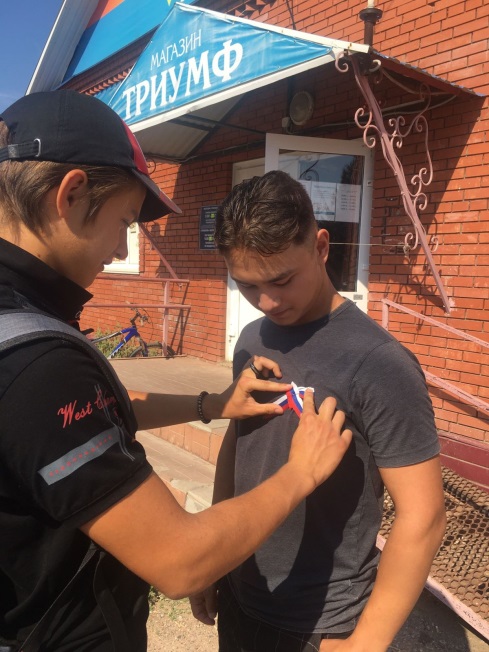 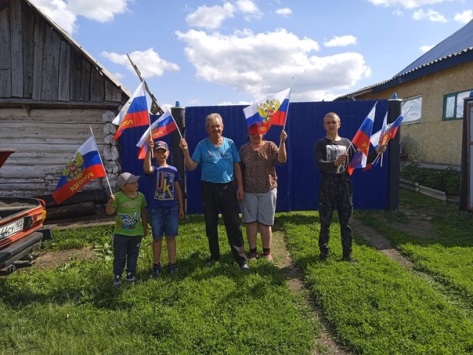 Участие в акциях 
патриотической направленности
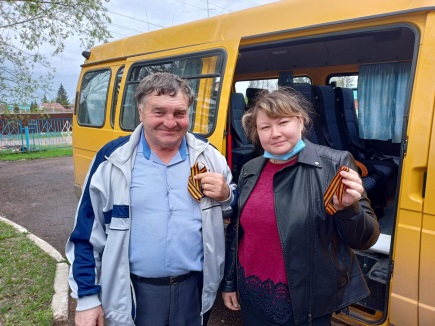 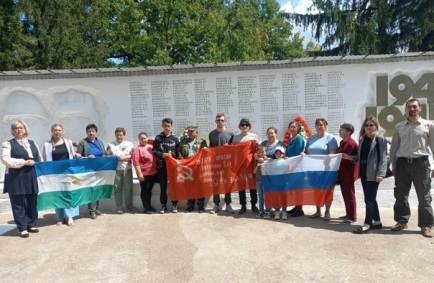 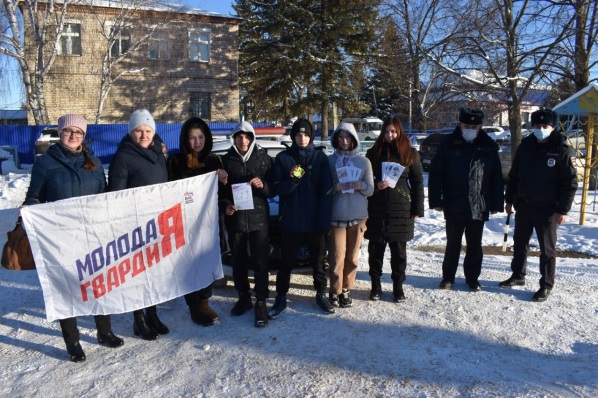 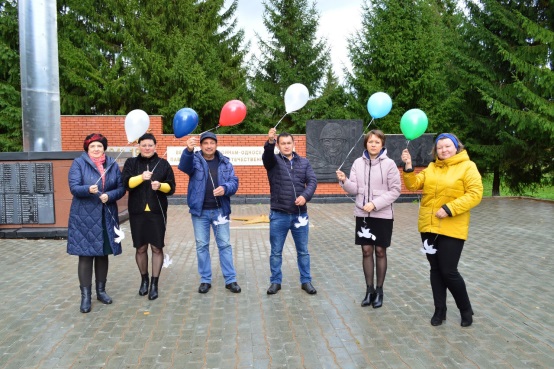 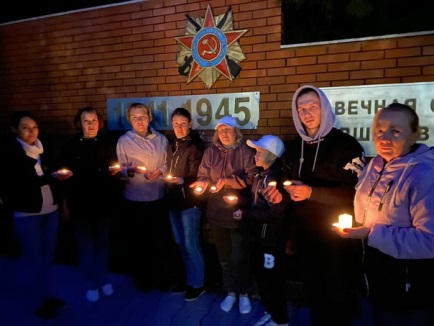 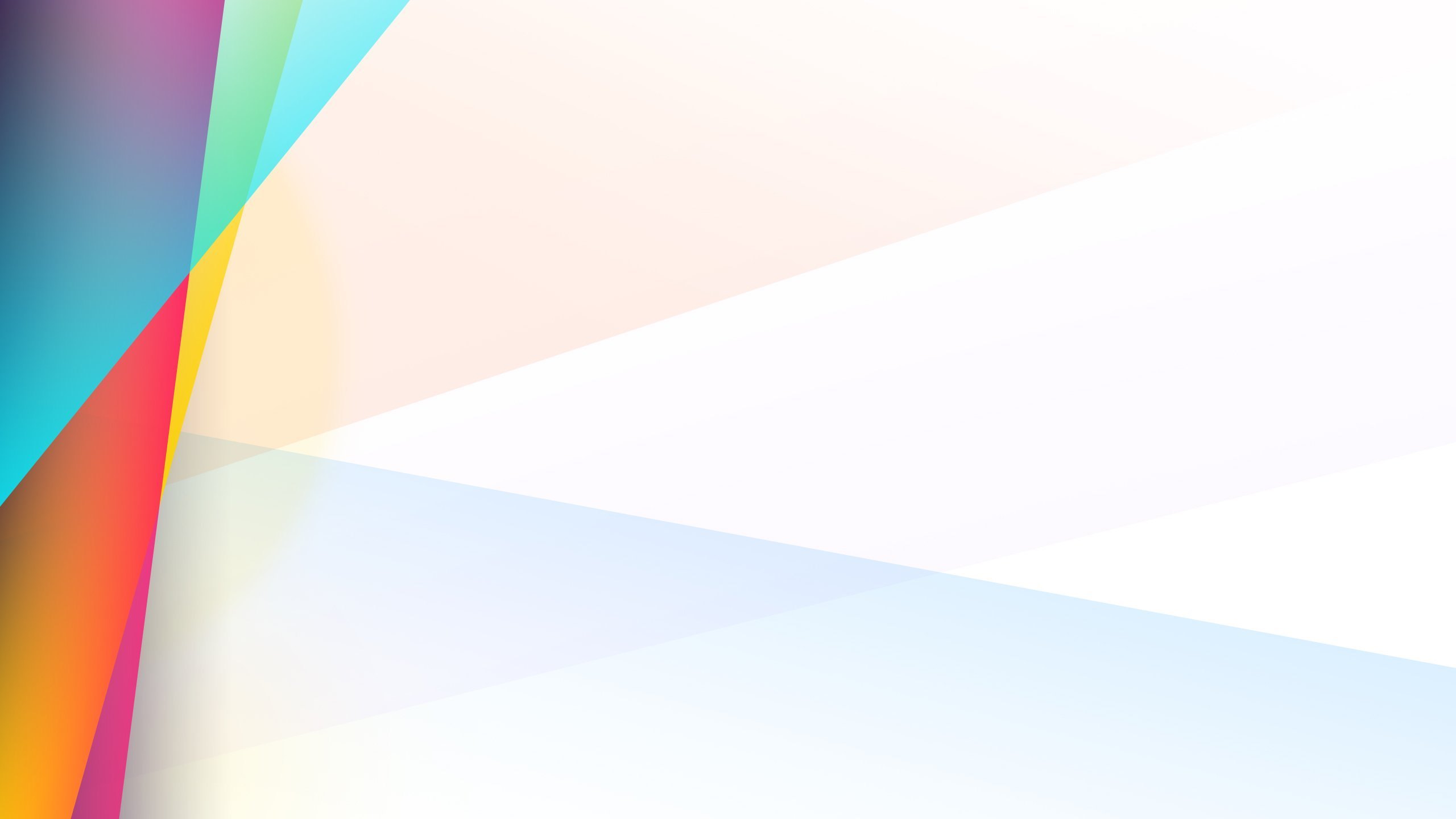 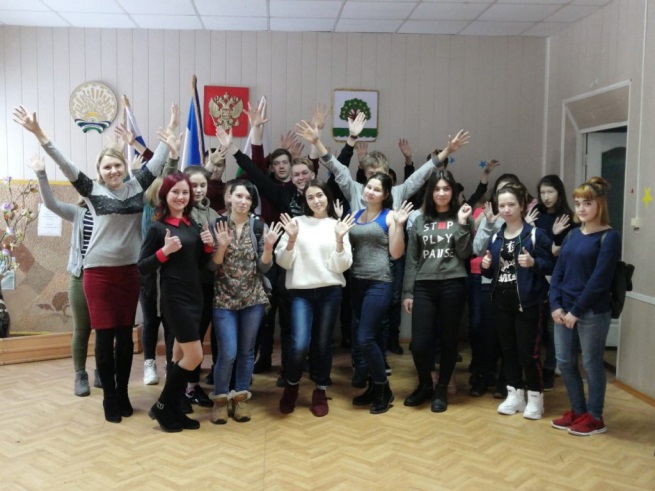 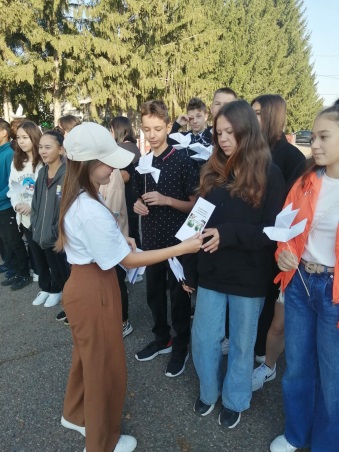 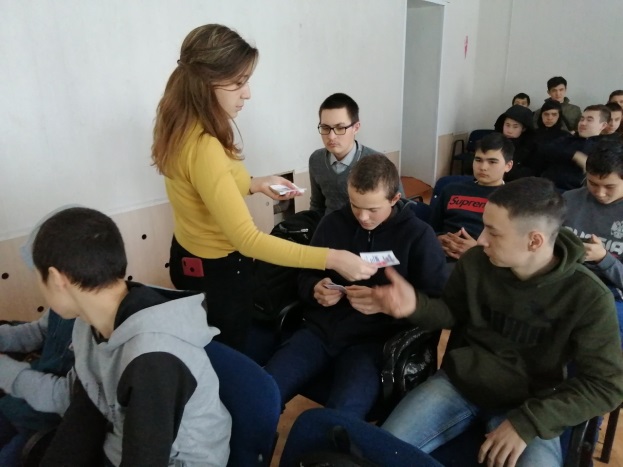 Проведение мероприятий 
антисоциальной направленности
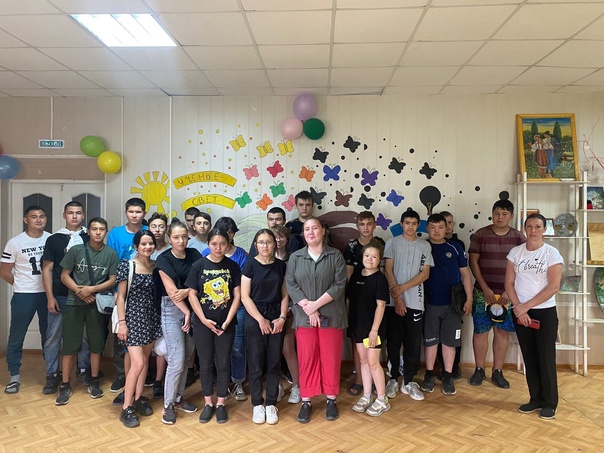 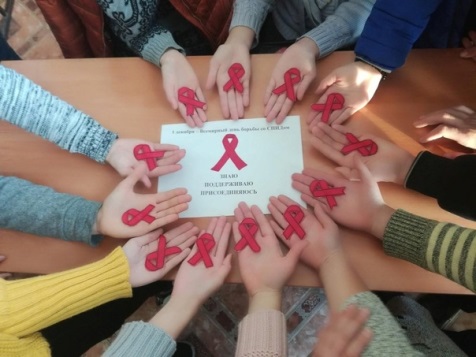 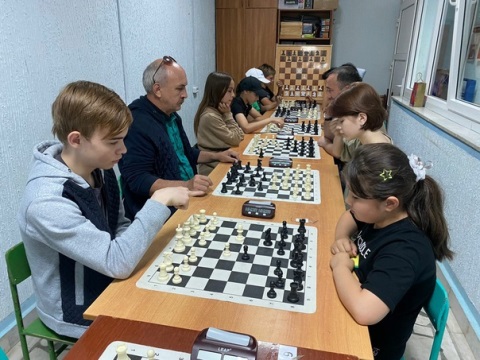 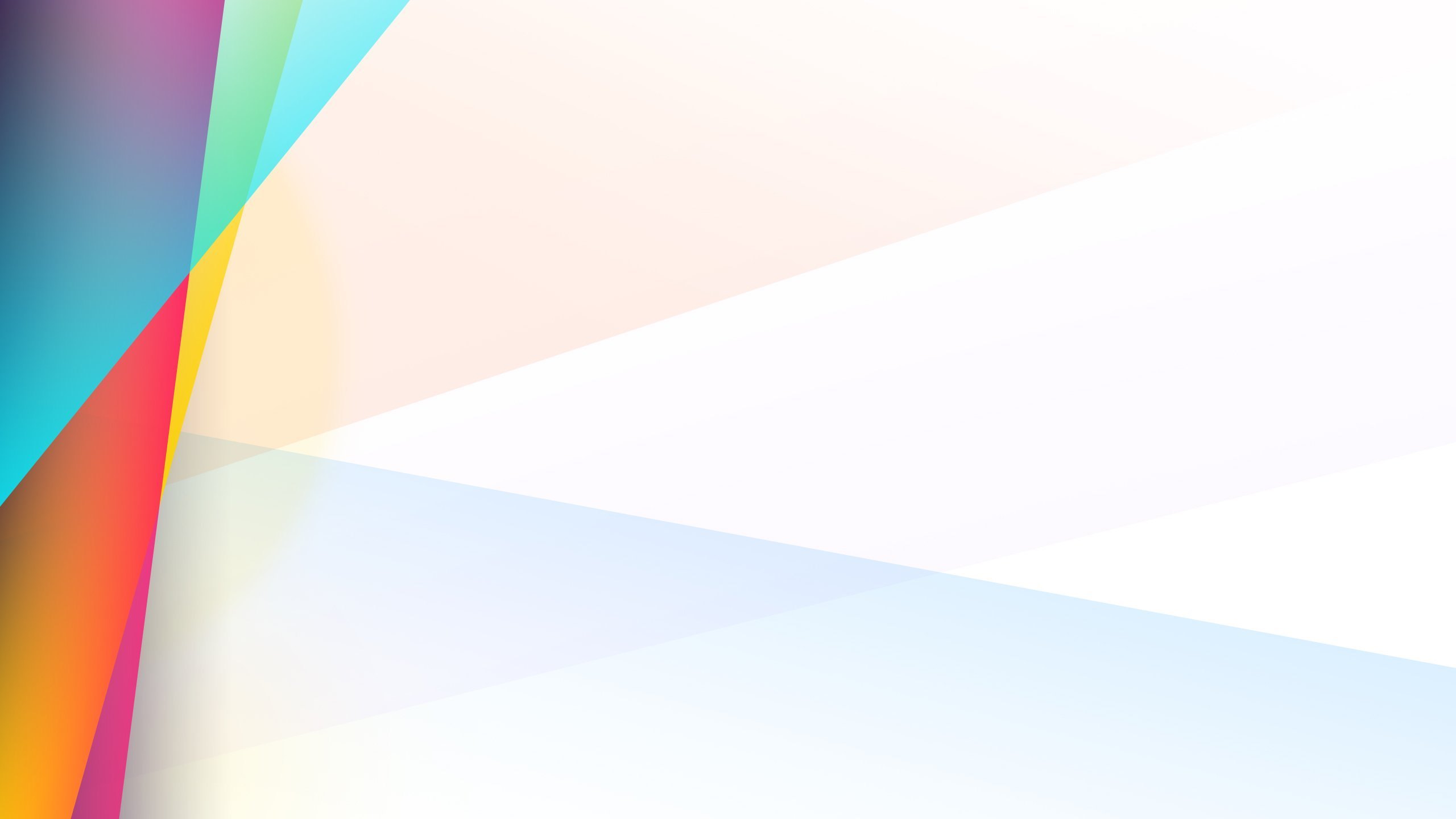 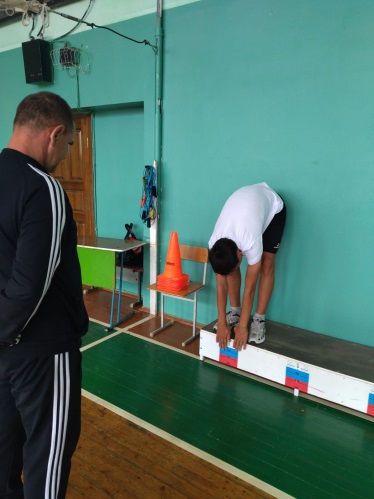 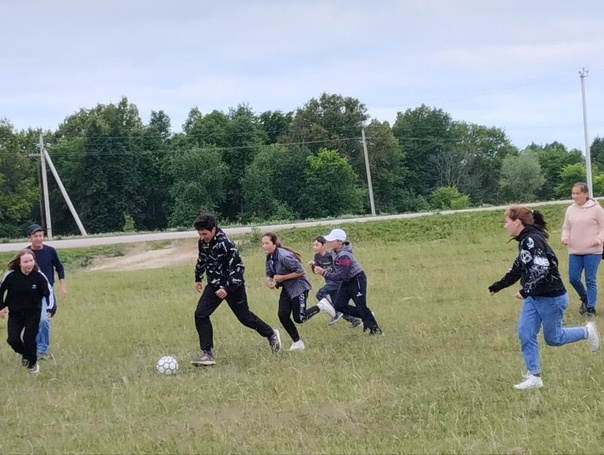 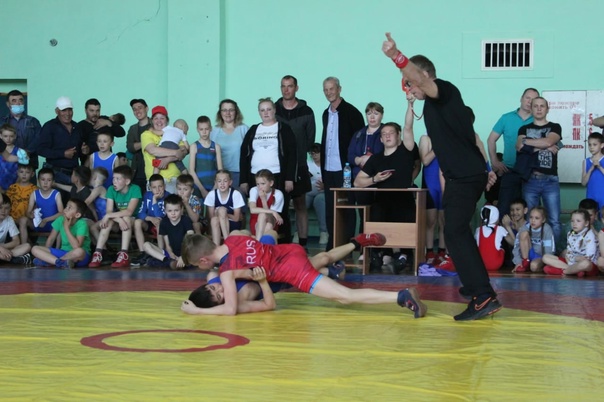 Проведение мероприятий 
развитию физической культуры и спорта
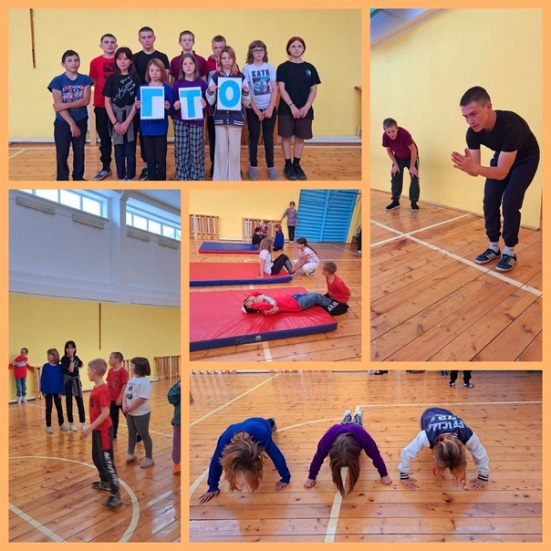 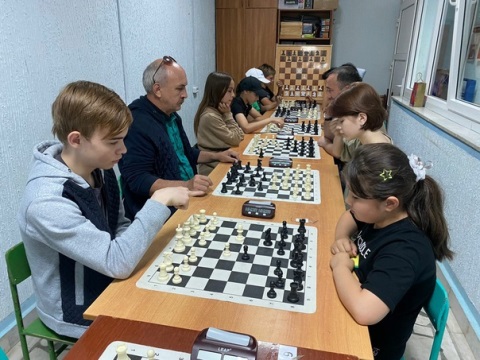 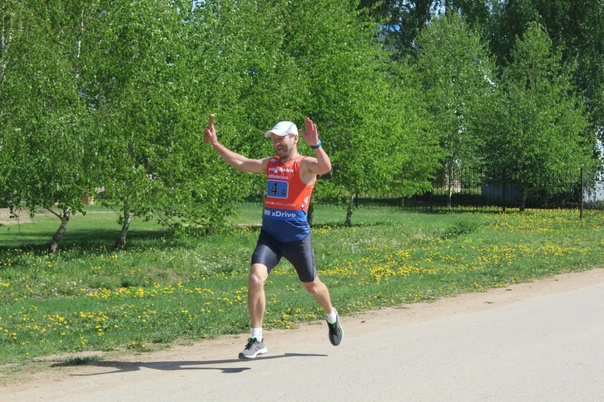 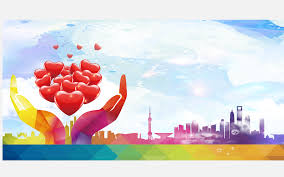 СПАСИБО 
ЗА 
ВНИМАНИЕ